Round Overview 2.0
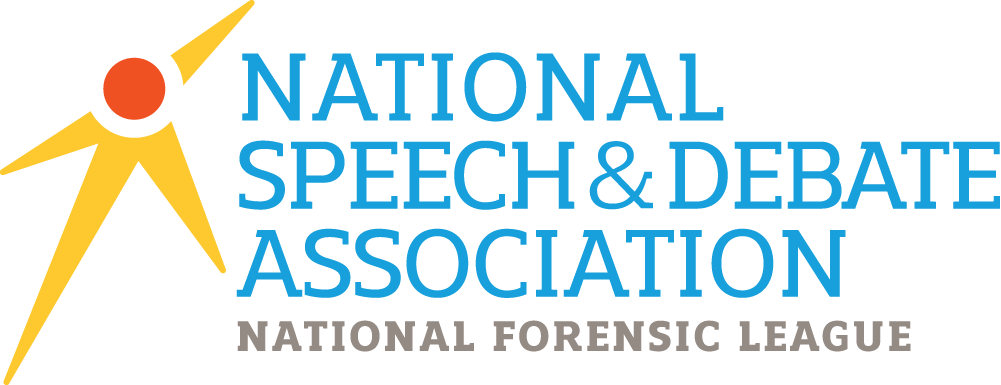 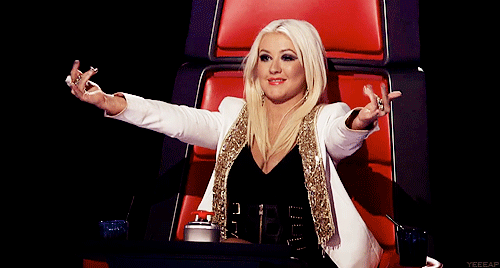 Let’s Walk Through It
1AC - Read the case. (EASY)
1NC - Attack! Read T, DA, CP, Ks, Advantage Attacks, 		Solvency Attacks
 
 Put the puzzle together.

2AC - Respond to EVERY part of the 1NC.
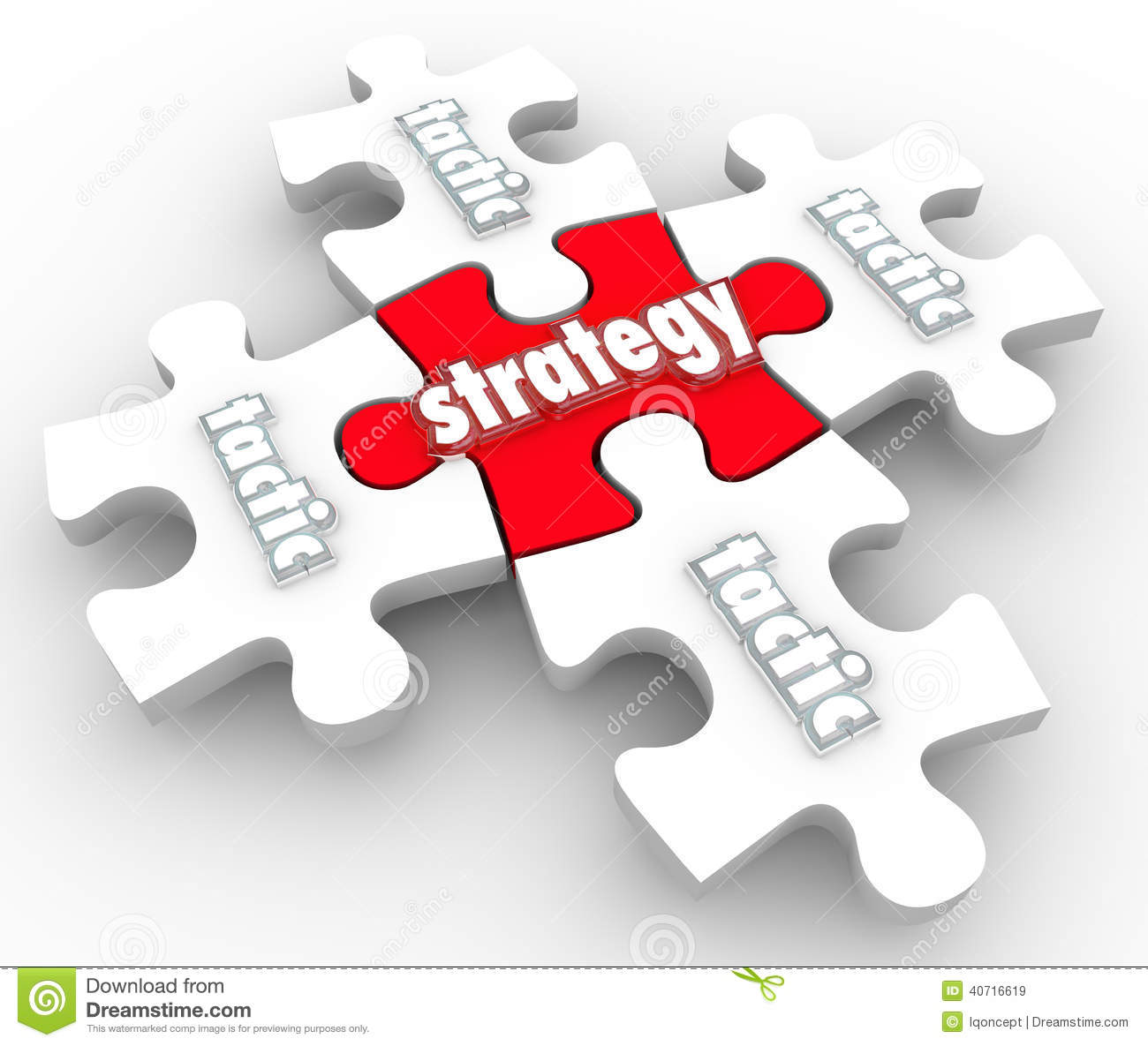 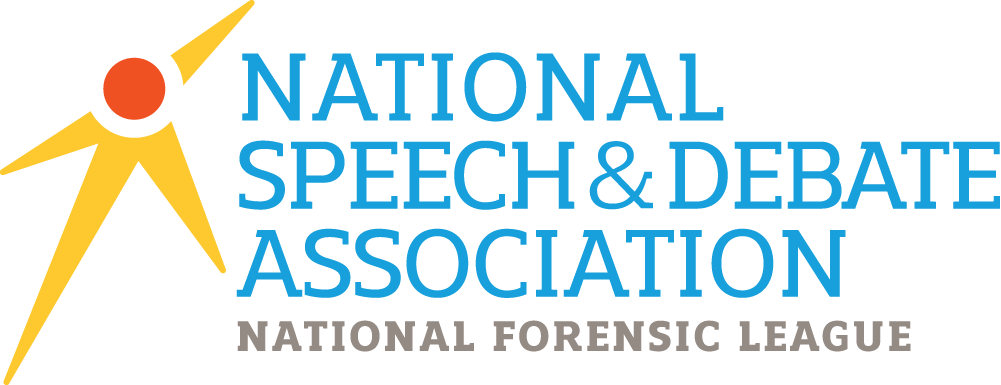 [Speaker Notes: As an overview of getting to the rebuttal speeches, let’s take a few minutes to recap what should be in the constructive speeches.  The 1AC will present a problem, a cause, and a solution to give justification “at first glance or on face (Prima Facie) a case to adopt the resolution.  The 1st Neg will have worked out a strategy with the 2nd neg of how to attack the affirmative.  So, the 1NC could have the following “off-case” arguments—Topicality, disadvantages, counter-plan, kritiks, advantages or net benefits attacks, and/or solvency attacks.
The 2nd aff. must counter all 1NC arguments, and extend the aff reasons for change and provide impact to their arguments.]
Let’s Walk Through It
2NC - Take a few (2-3) arguments from 1NC and EXPLODE and/or present new arguments!
1NR - Take the rest* of the arguments from the 1NC and EXPLODE!
1AR - Respond to EVERY part of the Negative Block! (HARD)
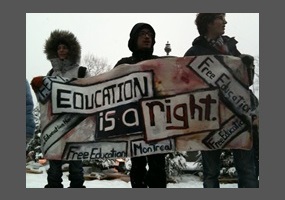 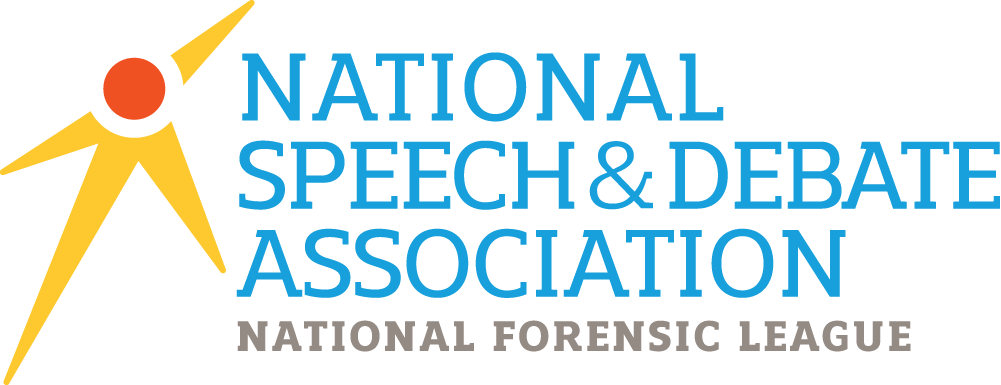 [Speaker Notes: The 2NC has several options:  1.  The 1NC CAN put out all of the o]
Let’s Walk Through It
2NR - BIGGEST STRATEGY DECISION COMES HERE:
What are you ABSOLUTELY winning?
Don’t go for EVERYTHING!
Make smart decisions.
2AR - Respond to 2NR; Strategy time!
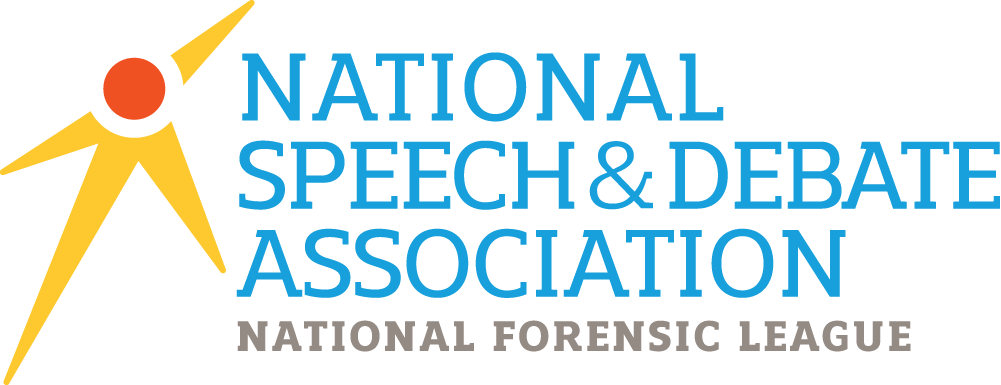 “STRATEGERY”
Strategy == FUN!


Positive (not negative) time trade-offs.
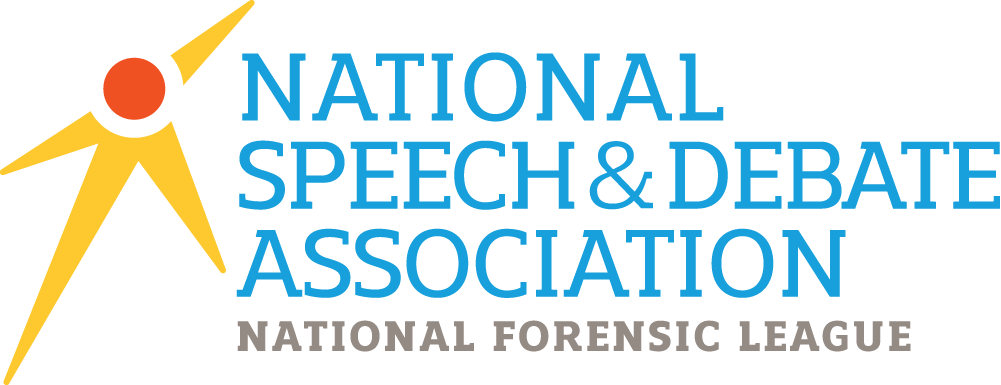 [Speaker Notes: We are looking for positive time trade-offs.  (If it takes you 2 minutes to argue something but I can answer it in 1 minute, that’s a positive time trade-off.)  We definitely don’t want negative tradeoffs.]